MELT Class 1 Driver Training
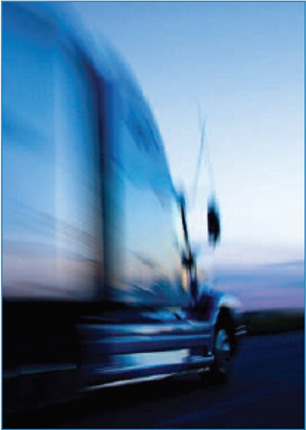 Trip Planning
[Speaker Notes: Instructor notes:]
Lesson overview
Trip planning steps
Road and weather conditions and restrictions
Estimating travel time
Estimating fuel requirements and stops
Estimating trip expenses
2
[Speaker Notes: Instructor notes:]
Importance of trip planning
Essential for safe and responsible operation of a commercial vehicle.
Essential for time management.
Help to reduce driver stress and costs. 
Ensures that equipment can be operated legally on specific roads and in accordance with all requirements.
3
[Speaker Notes: Instructor notes:
Communication between the driver and dispatch is vital in ensuring a successful trip. In addition to route information that may be provided by the carrier, navigation tools can assist with trip planning including a number of GPS/Map Applications. 
Only use devices according to the jurisdictional regulations.
A carrier may provide the driver with designated route information, or the driver may be required to do the planning.]
What to consider
Travel distance
Hours of service needed/ available
Departure and arrival times
Pickup or drop off appointment times
Breaks — where you can rest and eat
Scale locations
Traffic delays — rush hour and  construction zones
Vehicle dimensions
Loading zones
Ferry schedules
Fuel costs and other expenses
Terrain — mountain vs. prairie, urban vs. rural
Restricted routes
Type of load
Low or narrow clearances
Weather conditions
Border crossings
Required documents — permits
Emergency information and equipment
4
[Speaker Notes: Instructor notes:

Don’t go into detail on these at this point. These are some of things we’ll discuss in this lesson…]
Trip planning steps
Ensure that documentation is current and correct.
Plan the route considering restrictions, traffic and weather.
Estimate travel time and plan for food and rest stops, considering hours of service requirements and where you may need to reset your hours.
Estimate need for fuel and plan fuel stops on route.
Estimate travel expenses.
Confirm pick-up and delivery times.
5
[Speaker Notes: Instructor notes: 
Discuss the trip planning steps. Why is planning important? What else should be considered?]
Trip planning tips
Video: Tips for a 26 hour trip – Red Viking Trucker – USA (5:27)
https://www.youtube.com/watch?v=g39vn8FNHDI
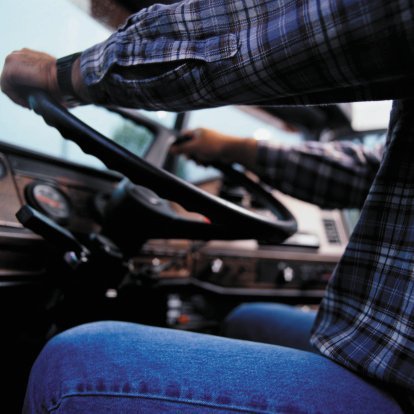 6
[Speaker Notes: Show video and discuss.
 Key points from video:

Driver did three 9-hour days
Major cities – hit before or after rush hour
Shut down within 1.5 hours of drive time left to not push it and get a good parking spot
Dropped load and picked up 2nd load
1560 mile run (2510 km).]
Confirm pick up and delivery times
Driver's responsibility to confirm pickup and delivery times with shippers and receivers. 
Especially important to make sure you have the correct time for your receiving appointments. 
Find out if there are any delivery restrictions, such as non-acceptance on weekends that could cause costly stops or layovers. 
Keep in touch with your dispatcher throughout the trip. They must be informed whenever a change to the route or a delay.
7
[Speaker Notes: Instructor notes:]
Road restrictions
https://www.th.gov.bc.ca/bchighways/loadrestrictions/loadrestrictions.htm
8
[Speaker Notes: Instructor notes:
To protect the roadway, the B.C. Ministry of Transportation and Infrastructure has in place a Seasonal Strength Loss Program for heavy vehicles and commercial transport trucks on B.C. Highways. This program identifies and imposes load restrictions on roads, or portions of roads that have been weakened by excess water in the road base. 

Click on the map to go to the BC Gov load restrictions website. Select a number of areas and read the notices.

https://www.th.gov.bc.ca/bchighways/loadrestrictions/loadrestrictions.htm

All overload permits on restricted routes are invalid for the duration of these restrictions. Operators that violate a posted road restriction can be fined $345.]
Ports of entry – crossing to the USA
Personnel
Must be eligible to legally enter the United States
Must be minimum 21 years of age
Carry proof of citizenship – passport, FAST card and VISA if required
Participate in a controlled substance testing program
B.C. driver’s licence must NOT have a “W” on it as a result of medical condition
9
[Speaker Notes: Instructor notes: 

Drivers must stop and prove that the carrier has authority to operate in the jurisdiction. Inspections and weighing may take place at a port of entry. Drivers must follow directions and ensure that they are carrying all required documents.]
Ports of entry – crossing to the USA continued
Vehicle
Vehicle registration.
US DOT number and operating authority.
US Border Crossing Permit or submit border crossing fee.

Cargo
Pre-arrival Notification under Automated Commercial Environment (ACE).
Depending on the cargo type, other government department approval or pre-notification may be required, e.g. FAA for agriculture shipments.
10
[Speaker Notes: Instructor notes:]
Trip scenario assignments
11
[Speaker Notes: Instructor notes:

Have students form pairs or small groups (max 4)
Assign, or have them choose, a trip scenario. 
Explain that they will be planning the trip through a series of activities during this unit. 
Once each group has chosen a scenario, move on to road and weather information.]
Travel information
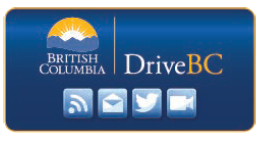 Check the highway cameras several times to look for weather trends, incidents and construction. 
This is especially important in winter before heading into the mountains.
Overhead electronic signage is not always up-to-date.
Get the DriveBC app for your phone or call *511 hands-free in B.C.
DriveBC: 1-800-550-4997 (free) 

Website: https://www.drivebc.ca/
12
[Speaker Notes: Instructor notes - review where to find road and weather information.
Talk to other truck drivers about restricted access. 
Cell phone or onboard computer for route information and suggestions. 
Ask the shipper or receiver for the best local route to get to your destination. 
Listen to local radio for updates about traffic, incidents, and weather. In the Vancouver area AM 730 has continuous traffic updates, including border crossings and ferry waits.
In rural areas, signs will give you a radio station to tune to for local road conditions, construction and so on. 
Go to DriveBC.ca or call 1-800-550-4997.
 
Activity - DriveBC
Have students use their phones or other device to visit drivebc.ca and check the road conditions for locations along their route.
https://www.drivebc.ca/

Discuss what information is available on the site.]
Weather information
Environment Canada provides weather information by phone and online. 

For Vancouver, Howe Sound, Whistler and the Lower Fraser Valley:
From Greater Vancouver: 604-664-9010
For more information, talk directly to a forecaster: 1-900-565-5555 (charges apply)

For local, national and international weather information:
weather.gc.ca
13
[Speaker Notes: Instructor notes: 
Environment Canada provides weather information by phone and on online.

Have students visit weather.gc.ca and check the weather conditions for a variety of locations such as:

Coquihalla
Prince George
Vancouver
Revelstoke
Fort St. John
Terrace
Castlegar]
Ferry schedules and travel information
Ferry schedules and other travel information - BC Ferries: 
https://www.bcferries.com/schedules/
14
[Speaker Notes: Instructor notes:]
Location of fuel and rest stops
Use an app on your phone to locate commercial vehicle fuel stops and rest stops.
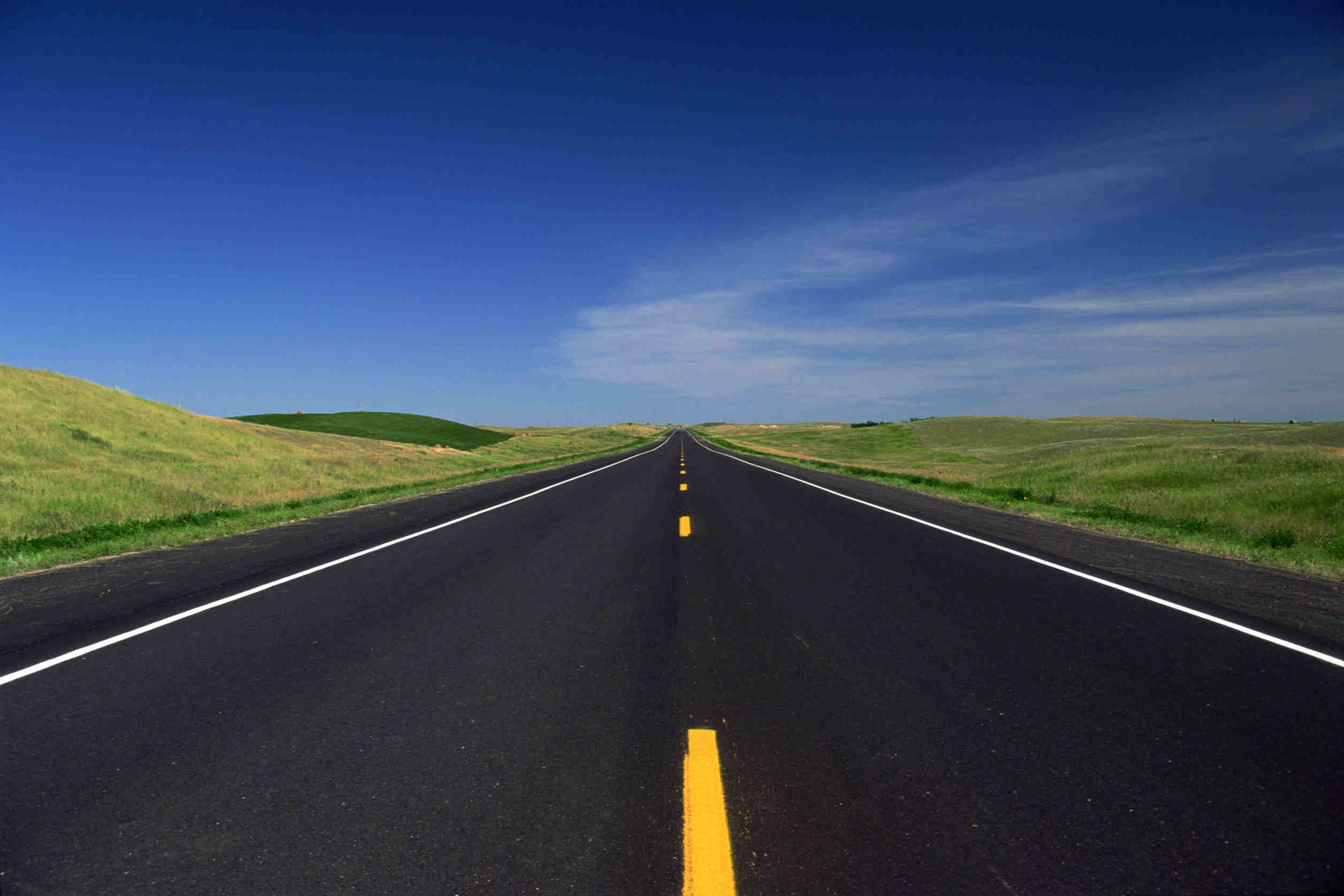 15
[Speaker Notes: Instructor notes:]
Ways to estimate travel time
16
[Speaker Notes: Instructor notes, explain the formulas:  

One way to calculate total trip time is to allow 2.5 hours for every 150 kilometres you will travel; experience has shown this to be reasonable for calculating driving time, meals, fuel, and rest stops. 
 
Example: Distance 810 kilometres/150 kilometres = 5.4 hours x 2.5 hours =13.5 hours.
 
Ask students: What other things do you need to consider when calculating travel time? Answers may include:
Rest stops/meals, fuel stops, weigh scale stops, ports of entry stops, and possible roadside safety inspections 
Layovers
Compliance with Hours of Service regulations 
Varying speed limits 
Load weights 
Route taken 
Time of day 
Volume of traffic
Weather
Ferry schedules
Personal endurance ability 

Have students practice some time calculations.]
Estimating fuel expenses
Fuel consumption estimates are needed to plan fuel stops and to make sure you have enough cash or credit to cover the fuel. 

Fuel usage is based on highway driving time, in town driving time, and unexpected slowdowns.

What factors can increase fuel usage?
17
[Speaker Notes: Instructor notes: 

Answers may include:

Driving too fast
Prolonged idling
Operating at too high rpm
Stop and go driving
Poor road conditions
Mountainous terrain
Head winds/tail winds
Condition of the vehicle (i.e. low tire pressure, or defects in the engine or fuel line)]
Estimating fuel expenses continued
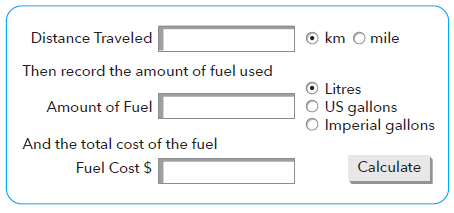 18
[Speaker Notes: Instructor notes:]
Estimating personal expenses
Drivers should consider:
Meals
Layover/Lodging
Fuel
En route repairs
Towing
Tolls
Permits
Special fees
Fines
Truck washes
19
[Speaker Notes: Instructor notes:
Keep receipts or other documentation to prove expenses. Each carrier will have their own policies and procedures for reimbursement. Be sure to know who is responsible for what expenses. 
There are fixed costs and variable costs. Fixed costs are things like permits and tolls. Variable costs are expenses that vary depending on how much you are driving and what kind of work you’re doing. Things like fuel costs and food costs.
Small changes to spending habits can have a big impact on your finances. 

Ask students: what else should be considered?

Activity – have students estimate food and other personal expenses based on their trip.]